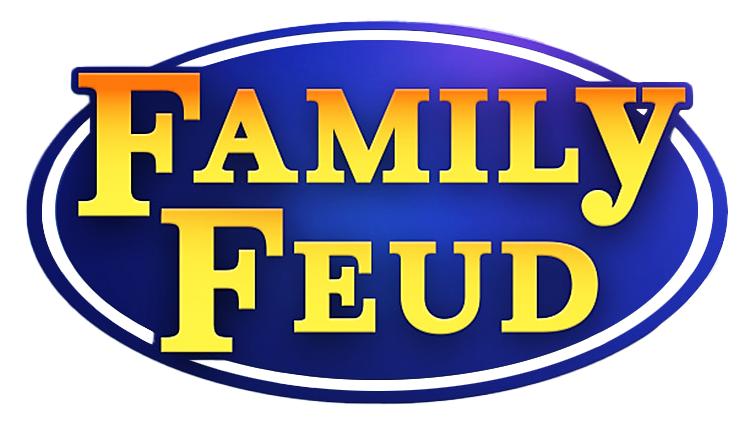 Si un génie vous apparaissait pour vous accorder un voeu, que choisiriez-vous ?
1
2
3
4
5
6
7
8
7
ARGENT
32
PAIX DANS LE MONDE
21
5
SANTÉ
PHYSIQUE ATTRACTIF
14
4
BONHEUR
INTELLIGENCE
10
2
AMOUR
POUVOIR VOLER
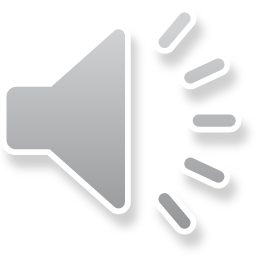 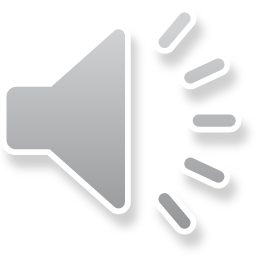 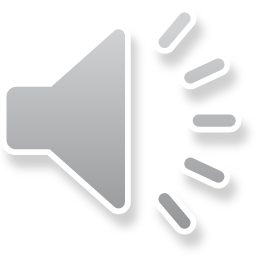 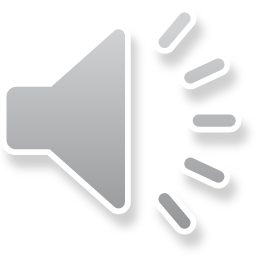 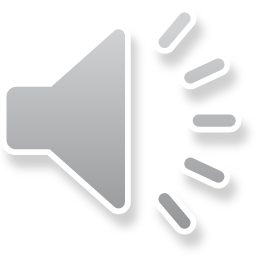 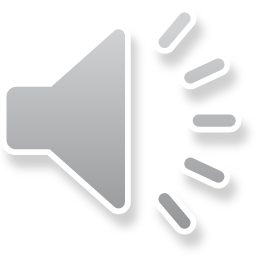 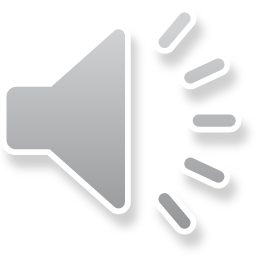 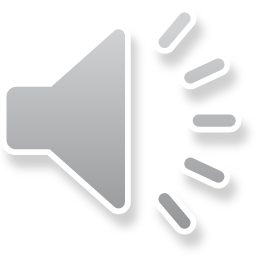 Quel objet pourrait se trouver dans les cauchemars d’un bonhomme de neige ?
De quels objets
1
2
3
4
5
6
7
8
7
RADIATEUR
32
CHASSE-NEIGE
21
5
BOUILLOIRE
ALUMETTES/BOUGIE
14
4
LANCE-FLAMME
COUVERTURE
10
2
SÈCHE-CHEVEUX
SALIÈRE
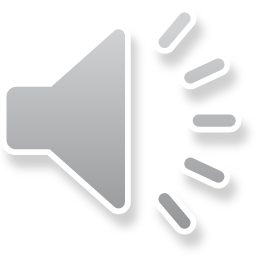 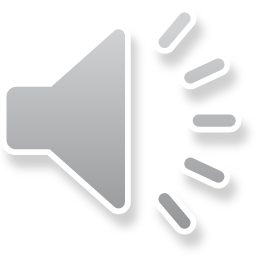 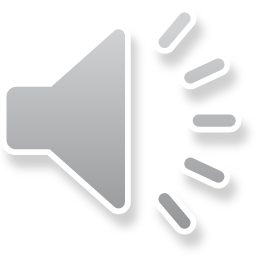 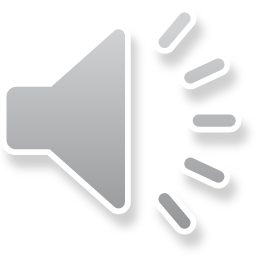 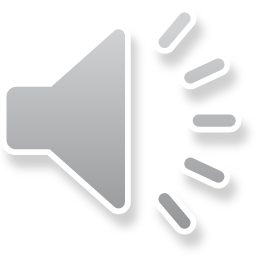 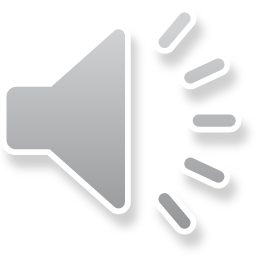 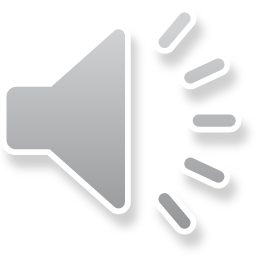 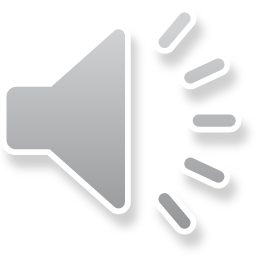 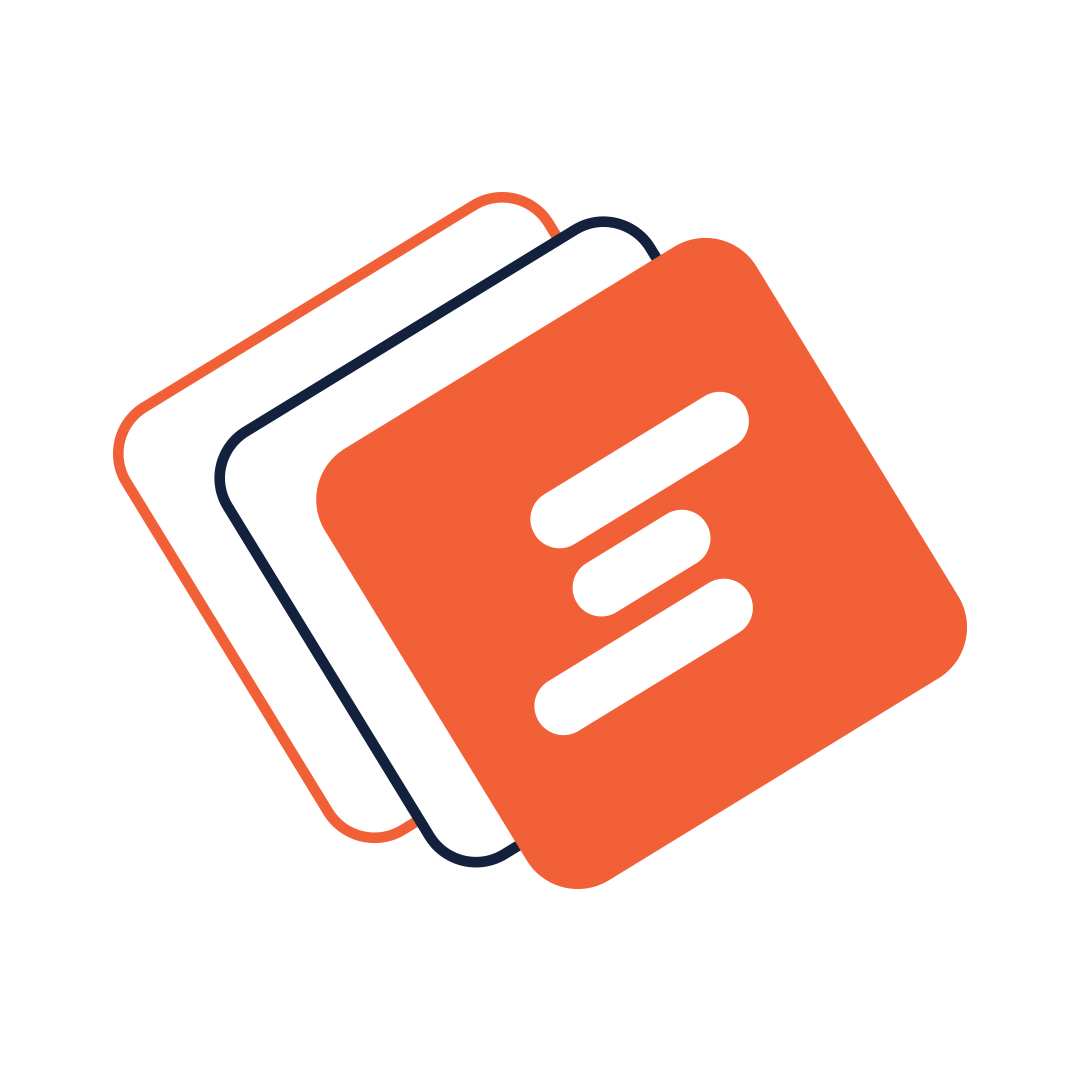 Slide Chef